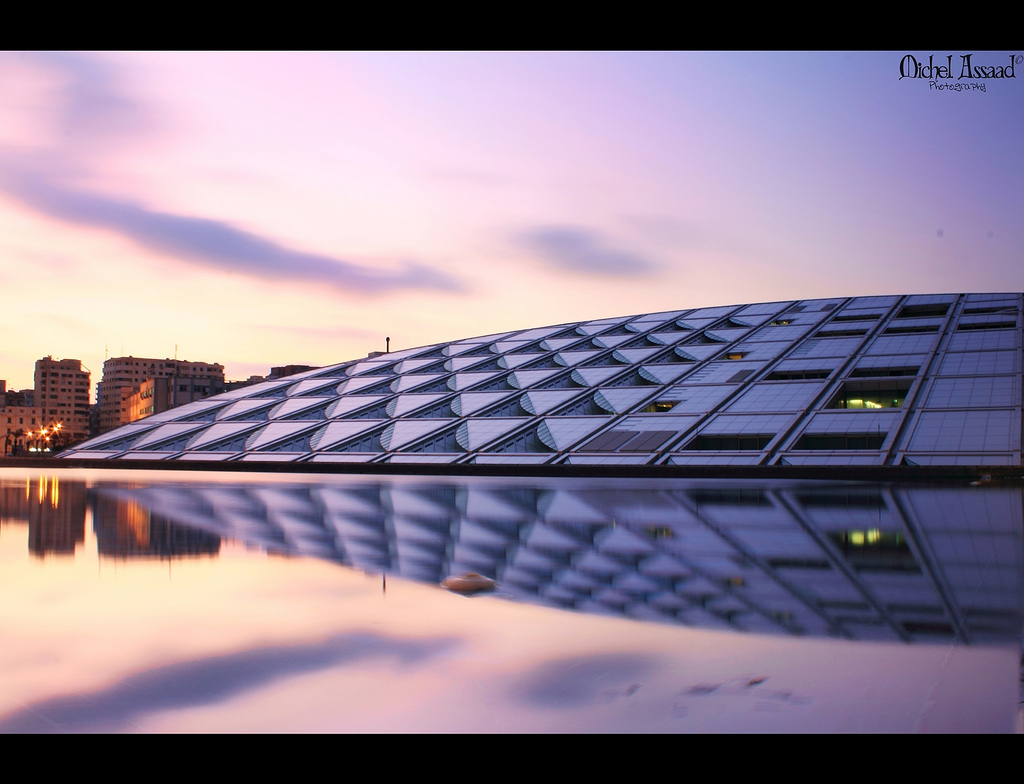 Įvairiakalbių mokslų Aušros
Aleksandrijos biblioteka
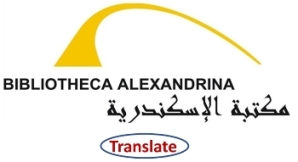 [Speaker Notes: Aušros daugiakalbystės mokslas. Biblioteka Aleksandrijos paskaita pagal Ron LaPorte originalus failas rasti http://www.pitt.edu/~super7/56011-57001/56121.ppt 

Norėdami gauti vertimą šios paskaita kitų 50 + kalbomis, prašome parsisiųsti
"Microsoft" pristatymo Vertėjas (maitinimo taško papildinys), kuris išversti visą pristatymą daugiau nei 60 kalbų ir gali būti atsisiųstas adresu:
https://microsofttranslator.uservoice.com/knowledgebase/articles/1159792-presentation-translator-how-do-i-use-this-to-tra  
Tekstas vaizdų įtraukti į pristatymą nėra išverstas, bet jūs galite išversti juos kitų Translator Apps kaip
Google Translator programos:
 
https://play.google.com/store/apps/details?id=com.google.android.apps.translate&hl=en]
BA Serageldin tyrimų metodai biblioteka
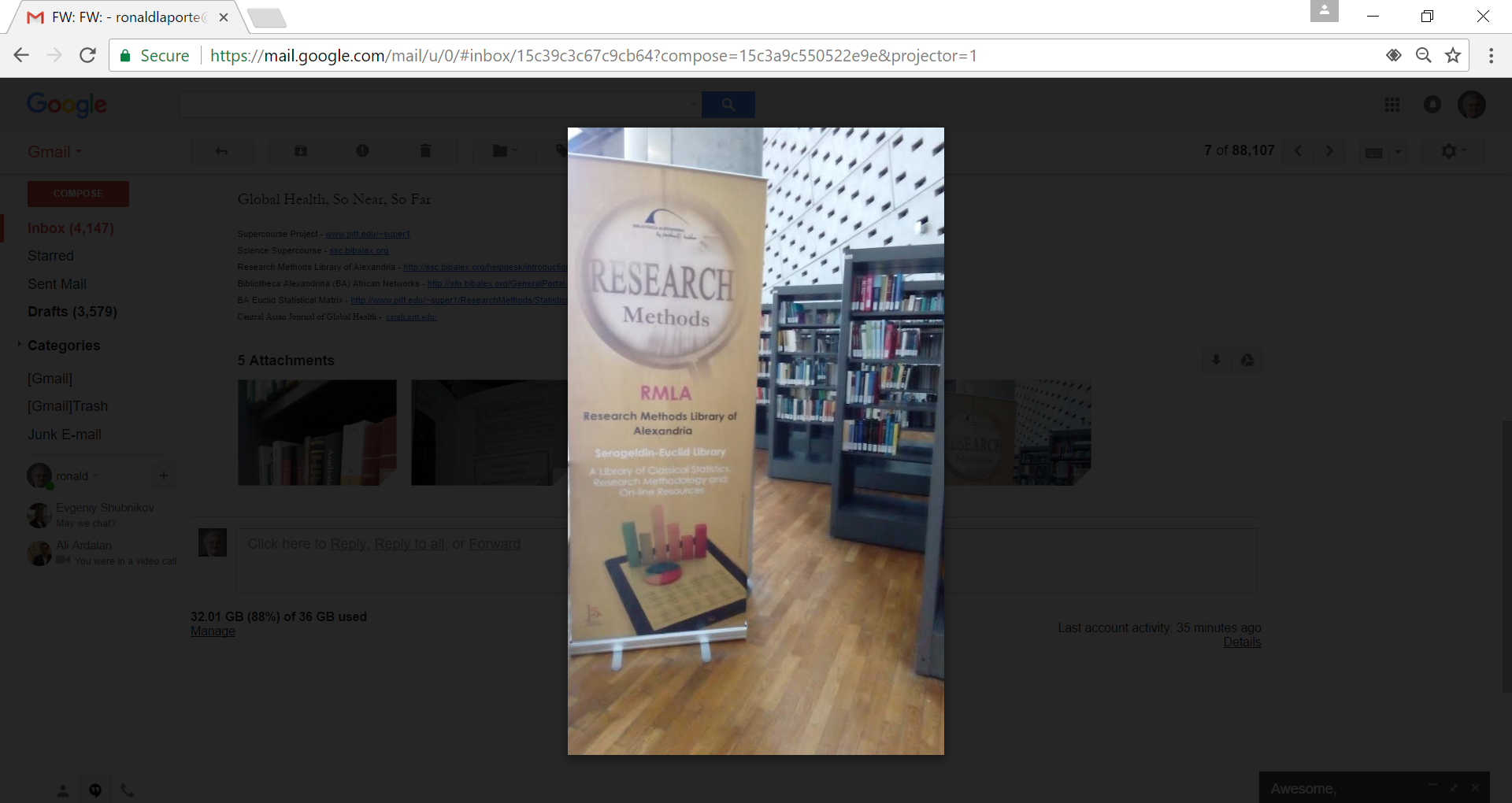 > 1 000 000 el. laiškai
14 000 tyrimų metodai knygos
60 000 000 mokinių mokymas
Didžiausi pasaulyje tyrimų metodų biblioteka
Didžiausia pasaulyje mokslinė "PowerPoint" biblioteka
Didžiausias pasaulyje pasaulio sveikatos ir mokslinių tyrimų metodų mokytojas
Daugiakalbių mokslų kūrėjai
[Speaker Notes: BA Serageldin tyrimų metodai biblioteka


> 1 000 000 el. laiškai
14 000 tyrimų metodai knygos
60 000 000 mokinių mokymas
Didžiausi pasaulyje tyrimų metodų biblioteka
Didžiausia pasaulyje mokslinė "PowerPoint" biblioteka
Didžiausias pasaulyje pasaulio sveikatos ir mokslinių tyrimų metodų mokytojas
Daugiakalbių mokslų kūrėjai]
3 proc. leidinių iš
Besivystančios šalys
80% pasaulio gyventojų
Gyventojų
Leidinių
Reikia mokslinio kapitalo
[Speaker Notes: 3 proc. leidinių iš  
Besivystančios šalys  
80% pasaulio gyventojų

Reikia mokslinio kapitalo]
Problema
6500 kalbos pasaulyje
1 mokslinė kalba (anglų)
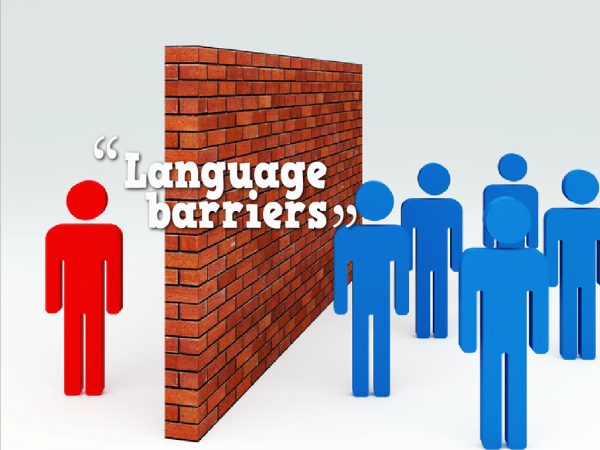 [Speaker Notes: Problema

6500 kalbos pasaulyje
1 mokslinė kalba (anglų)

"Kalbos barjerai"]
Vaizduotė yra svarbesnė už žinias. Albertas Einšteinas




"Viskas, kas yra labai labai...." Rusų
 الخيال أكثر أهمية من المعرفةArabų
想象力比知识更重要 Kinijos
L ' Imagination Est plius svarbu que La connaissance (prancūzų)
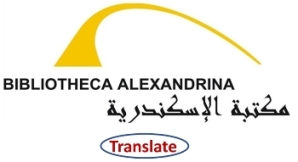 Išversti mygtuką į 103 kalbas
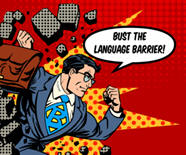 [Speaker Notes: Vaizduotė yra svarbesnė už žinias. Albertas Einšteinas

Išversti mygtuką į 103 kalbas

Kaip sukurti vertimo mygtuką savo svetainei http://www.pitt.edu/~super1/How%20to%20create%20Multilingual%20Translation%20Button.htm]
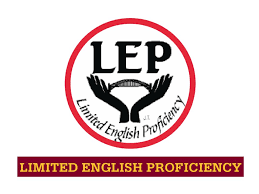 "VI antraštinė dalis Pilietinių teisių įstatymas iš 1964 reikalaujama, kad federalinės finansinės pagalbos gavėjai imtųsi pagrįstų veiksmų, kad jų programos, paslaugos ir veikla būtų teikiama ribotas anglų kalbos mokėjimas"
[Speaker Notes: Ribotas anglų kalbos mokėjimas (LEP)

"VI antraštinė dalis Pilietinių teisių įstatymas iš 1964 reikalaujama, kad federalinės finansinės pagalbos gavėjai imtųsi pagrįstų veiksmų, kad jų programos, paslaugos ir veikla būtų teikiama ribotas anglų kalbos mokėjimas"]
Team Bibliotheca Alexandrina
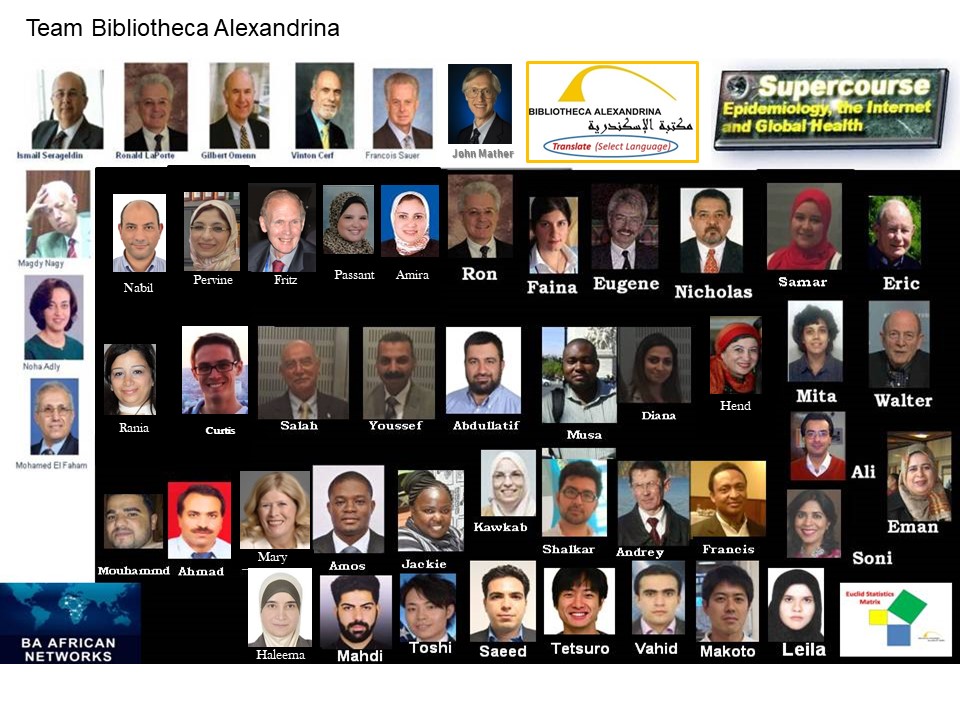 [Speaker Notes: Team Bibliotheca Alexandrina


Tai galima padaryti tik su puikia pasauline komanda.  Ekspertai iš Egipto, Indija, Iranas, Japonija, Kenija, Kazachstanas, Meksika, Nigerija, JAV ir daugelyje kitų šalių įkomponuoti, kad tai įvyktų. Šie puikūs žmonės paaukoti savo laiką ir pastangas, kad neįmanoma atsitikti.

"Tai visada atrodo neįmanoma, kol tai daroma" (Mandela)

"Niekada netikiu, kad keli rūpestingi žmonės negali pakeisti pasaulio.  Nes, iš tiesų, kad yra visi, kurie kada nors "(midus)

Supercourse projektas- www.pitt.edu/~super1 
Mokslas Supercourse- ssc.bibalex.org  
Visuotinės sveikatos centrinės Azijos leidinys- cajgh.pitt.edu 
Aleksandrijos tyrimų metodų biblioteka- http://ssc.bibalex.org/helpdesk/introduction.jsf 
Bibliotheca Alexandrina (BA) Afrikos tinklai- http://afn.bibalex.org/GeneralPortal.aspx 
"Euklido" statistinės matricos http://www.pitt.edu/~super1/ResearchMethods/StatisticsMatrix.htm  
Serageldin-Euclid biblioteka- http://www.pitt.edu/~super1/ResearchMethods/SerageldinEuclidLibrary.htm  
 BAIFA Resourse pasidalijimo paslaugos- https://bibalex.org/baifa/en/page/resourcesharingservice#BA Serageldin biblioteka 
"Google" Vertėjas- https://translate.google.com/
Microsoft Translator- https://www.microsoft.com/en-us/translator/
Daugiakalbis Supercourse- www.pitt.edu/~super1/MultilingualSupercourse.html]